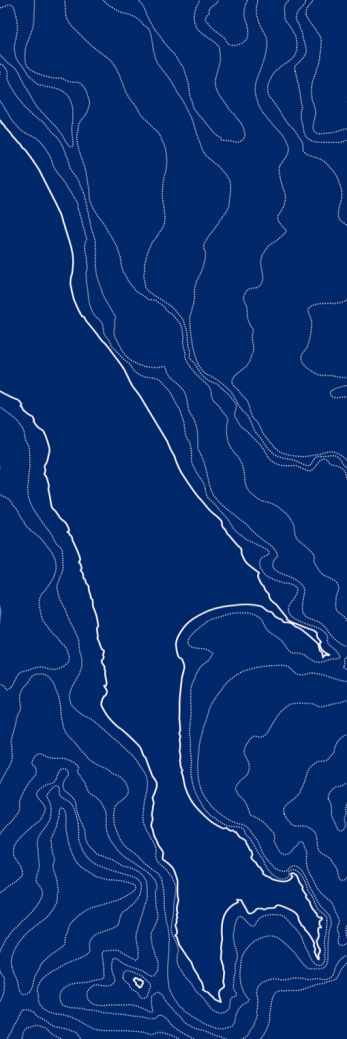 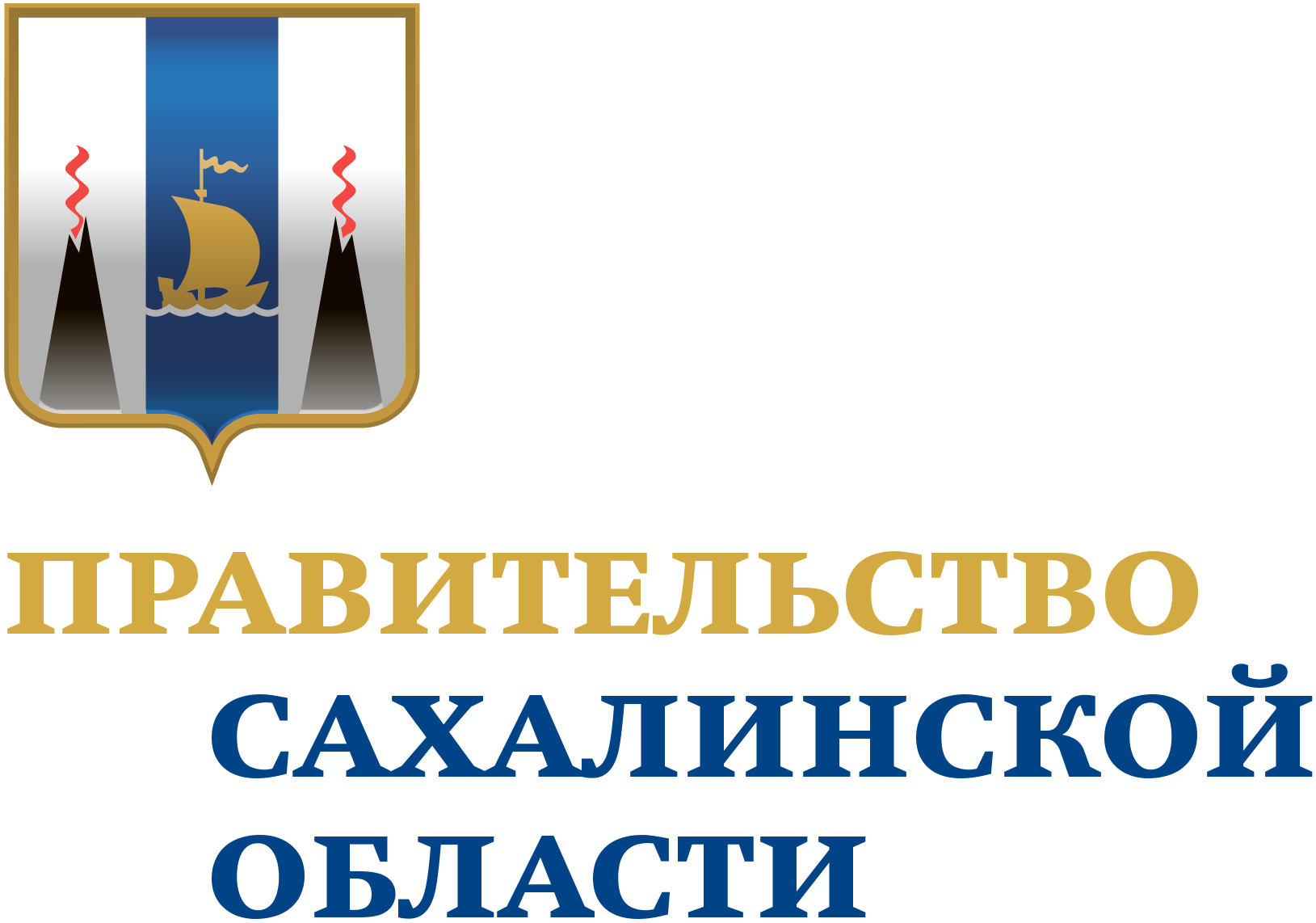 Отчетная презентация проекта повышения эффективности
Оптимизация процесса подготовки к уроку физической культуры
ДОКЛАДЧИК:
Татьяна Алексеевна Дзюбан
заместитель директора по ВР

ОРГАНИЗАЦИЯ:
МБОУ СОШ №3 с. Огоньки
2023
КАРТОЧКА ПРОЕКТА
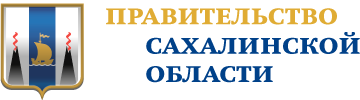 1. Вовлеченные лица и рамки проекта
2. Обоснование выбора
Заказчики процесса: 
Директор МБОУ СОШ №3 с. Огоньки 
Периметр проекта: 
Муниципальное бюджетное общеобразовательное учреждение "Средняя школа 3 с.Огоньки"
Границы проекта: 
Начало: Потребность  в сокращении времени выдачи инвентаря  на уроке физической культуры; конец: Инвентарь получен
Владелец процесса: 
Шатько Ирина Валентиновна
Заведующая хозяйством
Руководитель проекта: 
Калинина Вероника Николаевна
Директор МБОУ СОШ №3 с. Огоньки
Команда проекта: 
Карасев Семен Андреевич; Плотникова Оксана Васильевна; Попова Ирина Андреевна;
Описание проблемы: 
Длительное время выдачи инвентаря
Задержка проведения образовательной деятельности  в спортивном зале,
Отсутствие свободных площадей для хранения спортивного инвентаря
Ключевой риск: 
Излишняя трата времени на подготовку  к занятию в спортивном зале Неудовлетворенность педагогов по организации уроков физической культуры
3. Цели и плановый эффект
4. Ключевые события проекта
КАРТА ТЕКУЩЕГО СОСТОЯНИЯ ПРОЦЕССА
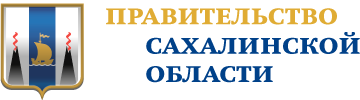 Время протекания процесса:
14 мин

Проблемы:

1. Долгий поиск и комплектация инвентаря под потребности ученика

2. Хаотичное размещение инвентаря

3. Образование очереди за получением инвентаря
Вход
1
2 мин
2
5-10 мин
3
7-10 мин
Учитель физической культуры, учащиеся
Учитель физической культуры
Учитель
Потребность  в сокращении времени выдачи инвентаря
Начало урока, Построение учащихся, сверка  с журналом
Поиск необходимого инвентаря, сборка комплекта
Выдача инвентаря
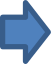 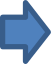 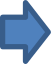 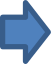 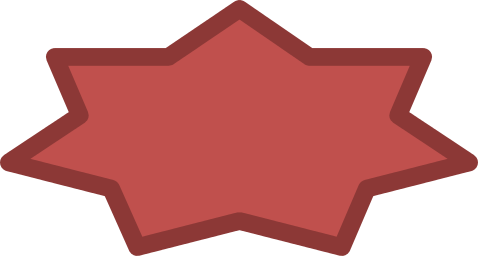 1,2,3
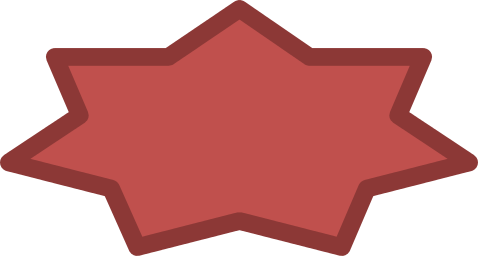 3
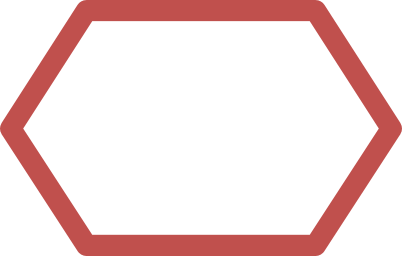 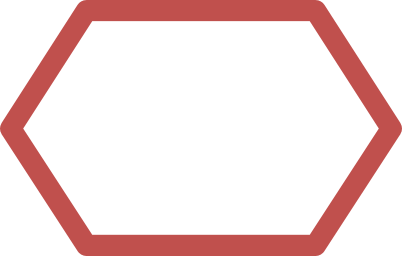 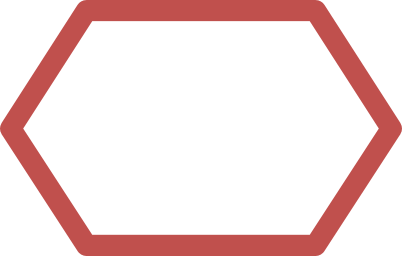 НЕТ
НЕТ
НЕТ
Выход
Инвентарь получен
Легенда:
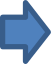 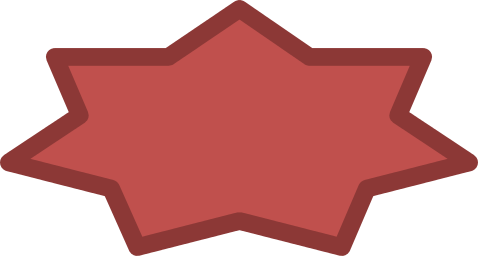 2
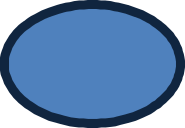 2
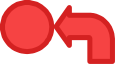 Решение
Возврат к предыдущему этапу
Проблема
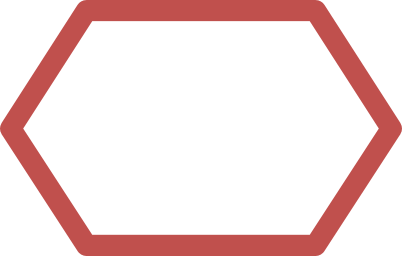 НЕТ
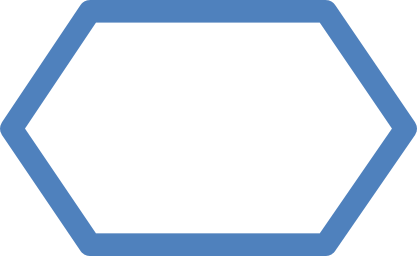 3 ч
Длительность
по регламенту
Длительность
по регламенту
СБОР ФАКТИЧЕСКИХ ДАННЫХ ПРОЦЕССА
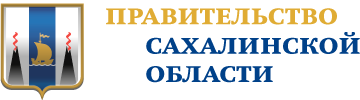 АНАЛИЗ И РЕШЕНИЕ ПРОБЛЕМ
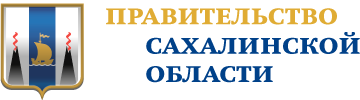 КАРТА ЦЕЛЕВОГО СОСТОЯНИЯ ПРОЦЕССА
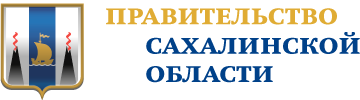 Время протекания процесса:
6 мин

Предлагаемые решения:

1. Создание списков  с данными учеников по классам, размещение инвентаря по комплектам 

2. Рациональное логистическое расположение мебели, визуализация

3. Создание места выдачи инвентаря
Вход
1
2 мин
2
2-5 мин
3
2-5 мин
Учитель физической культуры, учащиеся
Учитель физической культуры
Учитель физической культуры
Потребность  в сокращении времени выдачи инвентаря
Начало урока, Построение учащихся, сверка  с журналом
Поиск необходимого инвентаря, сборка комплекта
Выдача инвентаря
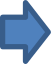 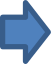 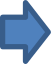 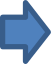 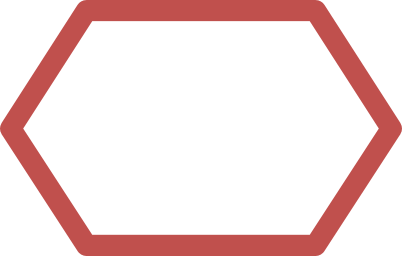 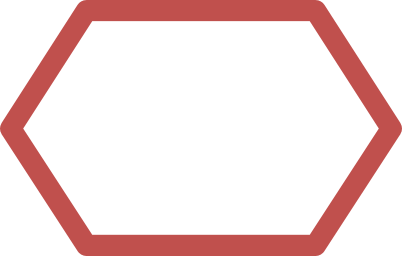 1,2,3
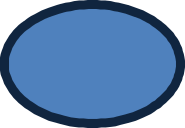 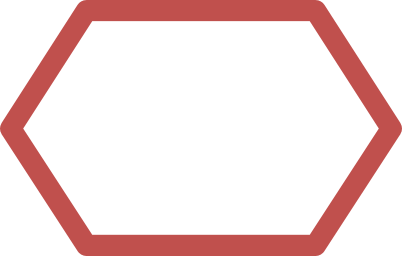 2,3
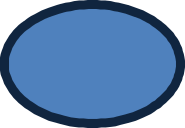 НЕТ
НЕТ
НЕТ
Выход
Выдача инвентаря
Легенда:
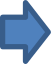 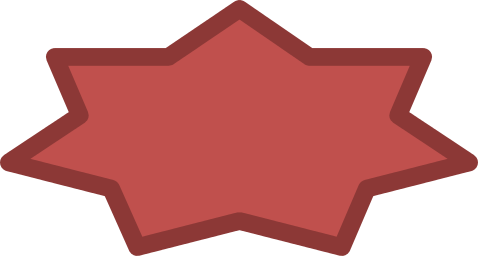 2
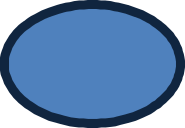 2
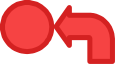 Решение
Возврат к предыдущему этапу
Проблема
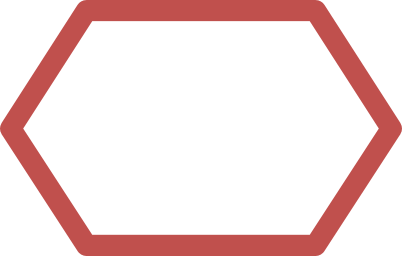 НЕТ
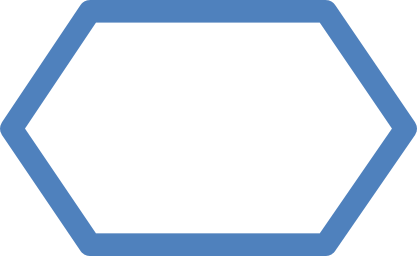 3 ч
Длительность
по регламенту
Длительность
по регламенту
ПЛАН МЕРОПРИЯТИЙ
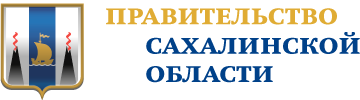 МОНИТОРИНГ ДОСТИГНУТЫХ РЕЗУЛЬТАТОВ
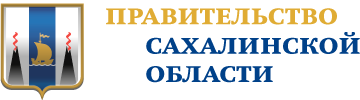 КАРТА ДОСТИГНУТОГО СОСТОЯНИЯ ПРОЦЕССА
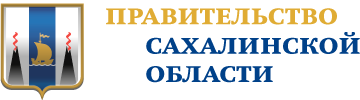 Время протекания процесса:
6 мин

Решения:

1. Создание списков с данными учеников по классам, размещение инвентаря по комплектам

2. Рациональное логистическое расположение мебели, визуализация

3. Создание места выдачи инвентаря
Вход
1
2 мин
2
2-5 мин
3
2-5 мин
Учитель физической культуры, учащиеся
Учитель физической культуры
Учитель физической культуры
Потребность  в сокращении времени выдачи инвентаря
Начало урока, Построение учащихся, сверка  с журналом
Поиск необходимого инвентаря, сборка комплекта
Выдача инвентаря
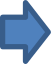 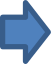 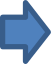 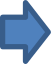 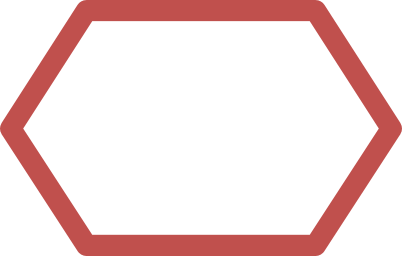 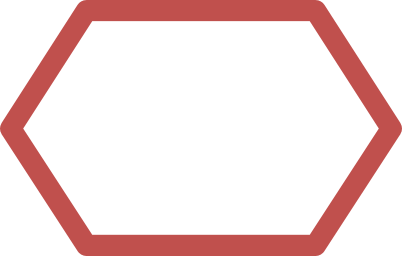 1,2,3
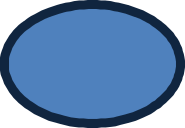 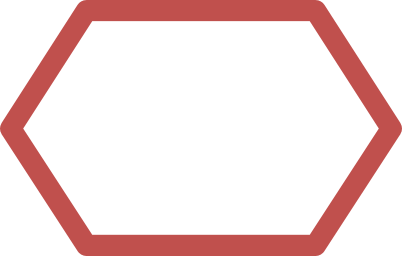 2,3
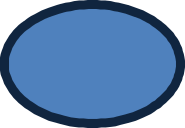 НЕТ
НЕТ
НЕТ
Выход
Выдача инвентаря
Легенда:
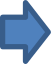 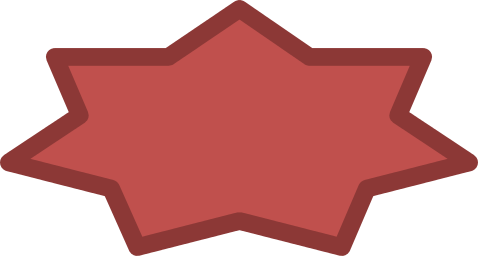 2
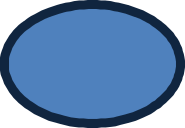 2
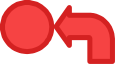 Решение
Возврат к предыдущему этапу
Проблема
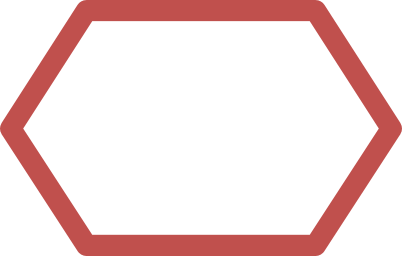 НЕТ
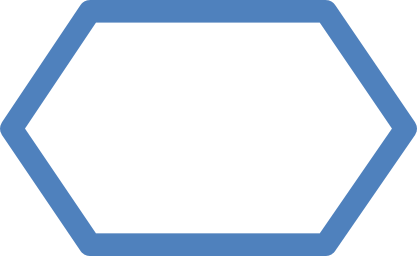 3 ч
Длительность
по регламенту
Длительность
по регламенту
РЕЗУЛЬТАТЫ ПРОЕКТА
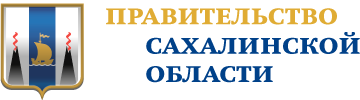 Решение: 
Закрыть проект


Комментарии к решению:
ПРИЛОЖЕНИЯ
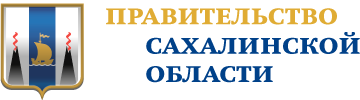 ПРИЛОЖЕНИЯ
ПРИЛОЖЕНИЯ - КОМАНДА ПРОЕКТА
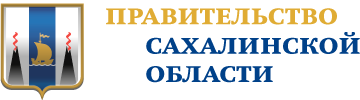 ВЛАДЕЛЕЦ ПРОЦЕССА
РУКОВОДИТЕЛЬ ПРОЕКТА
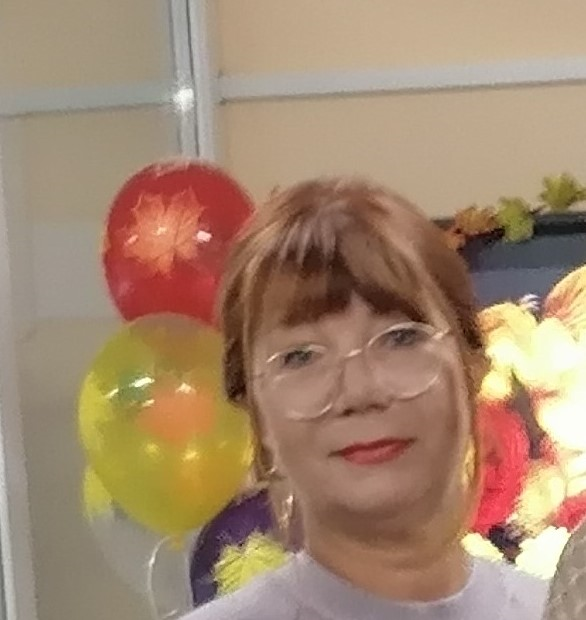 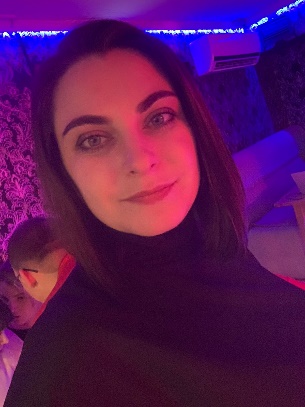 Шатько Ирина Валентиновна
Заведующая хозяйством
Калинина Вероника Николаевна
Директор МБОУ СОШ №3 с. Огоньки
КОМАНДА ПРОЕКТА
Карасев Семен Андреевич
учитель физической культуры
Плотникова Оксана Васильевна
Специалист по кадрам
Попова Ирина Андреевна
Экономист
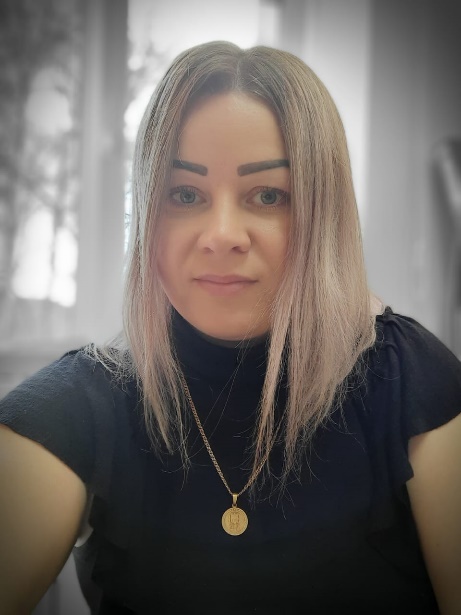 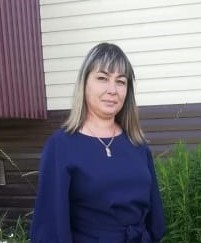 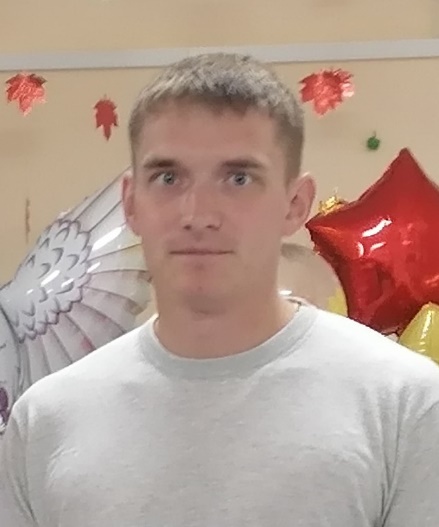 ПРИЛОЖЕНИЯ - ЭФФЕКТ ОТ МЕРОПРИЯТИЙ
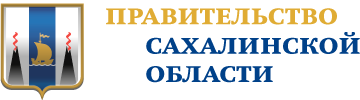 ПРИЛОЖЕНИЯ - ЭФФЕКТ ОТ ВНЕДРЕНИЯ 1 / 3
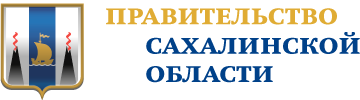 Наименование мероприятия:
Создание списков  с данными учеников по классам, размещение инвентаря по комплектам 

Эффект от мероприятия:
Быстрый поиск и выдача комплектов под потребности ученика
БЫЛО:
СТАЛО:
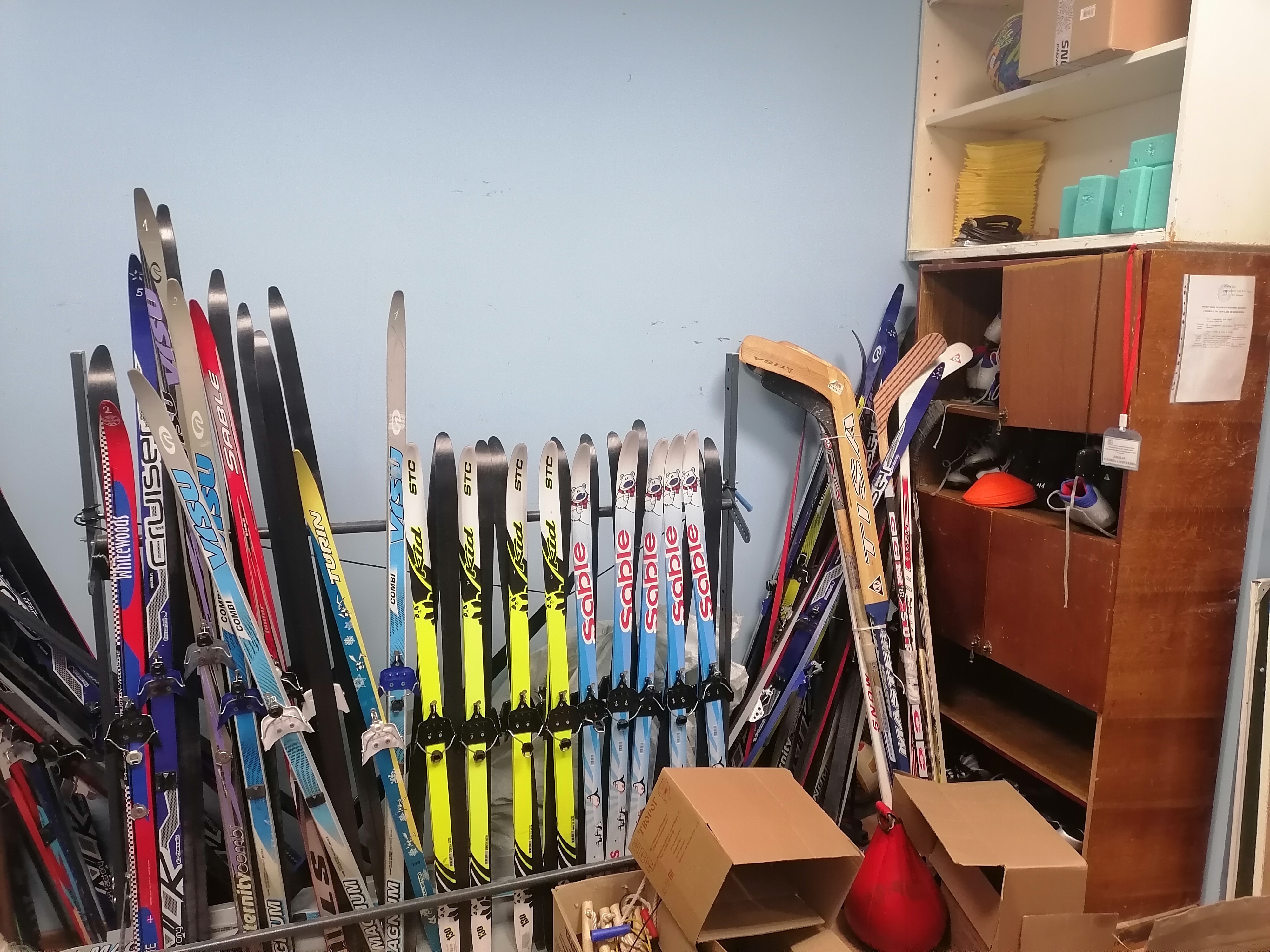 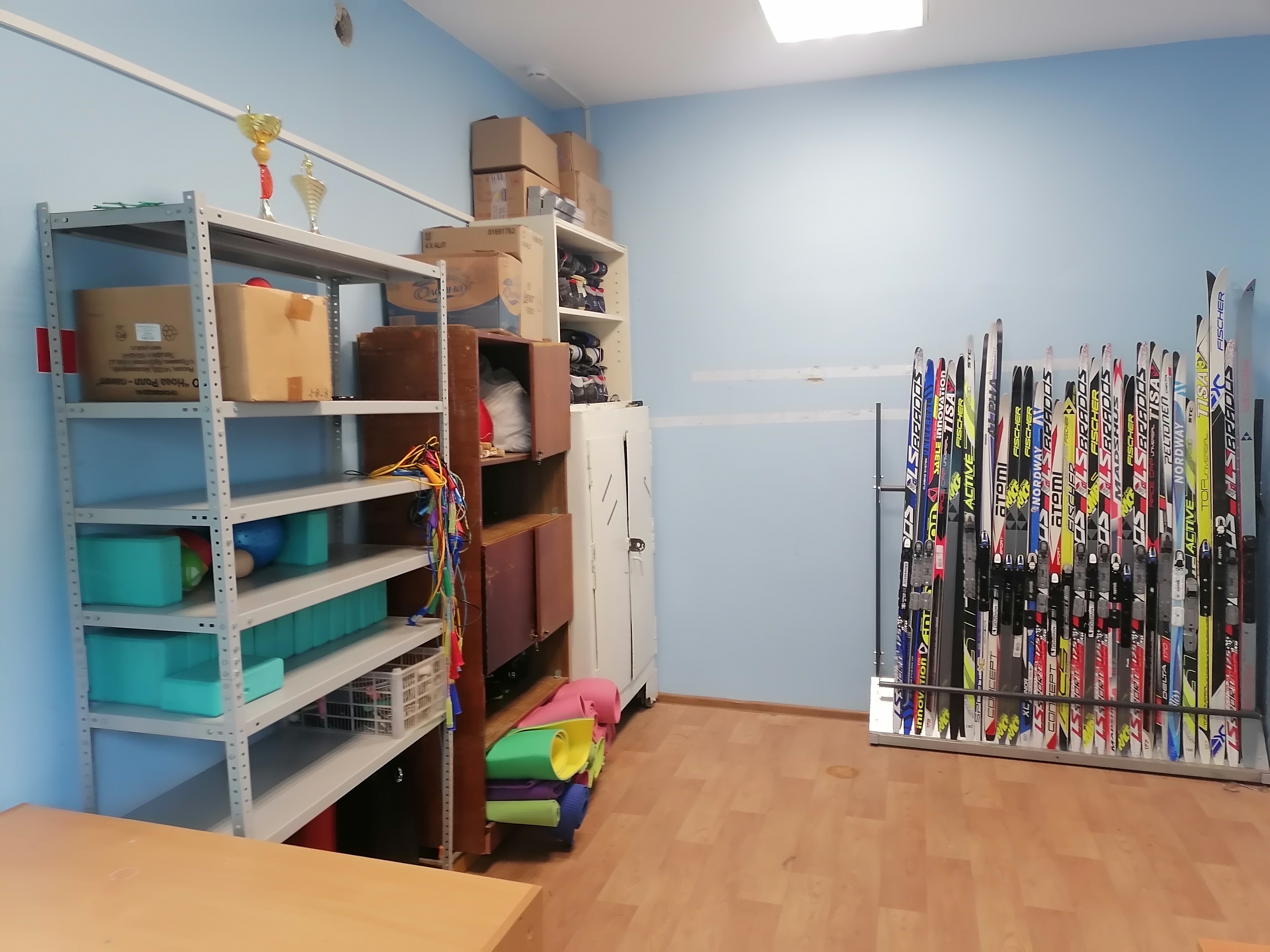 ПРИЛОЖЕНИЯ - ЭФФЕКТ ОТ ВНЕДРЕНИЯ 2 / 3
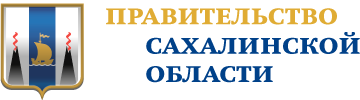 Наименование мероприятия:
Рациональное логистическое расположение мебели, визуализация

Эффект от мероприятия:
Сокращение времени подготовки инвентаря
БЫЛО:
СТАЛО:
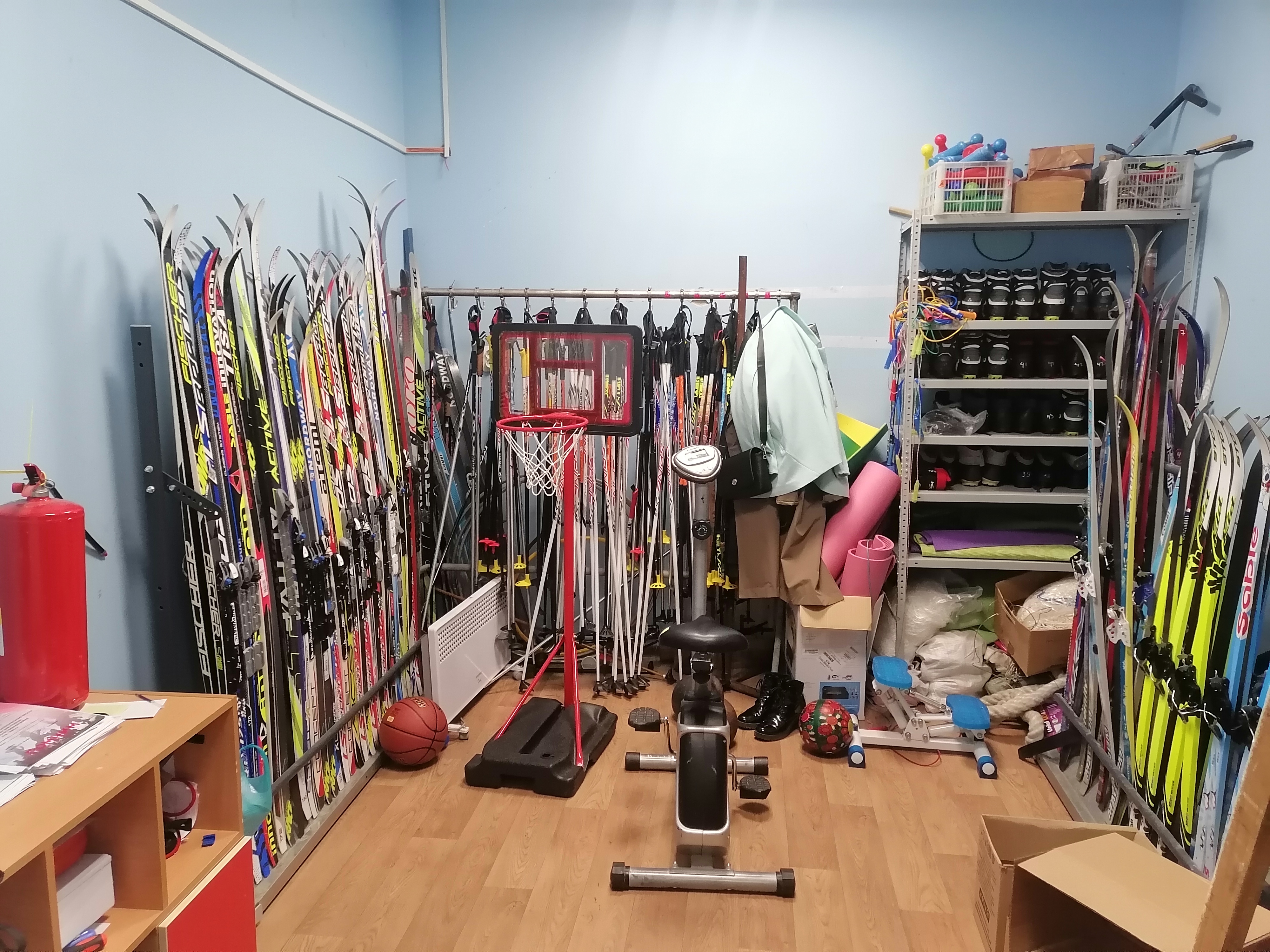 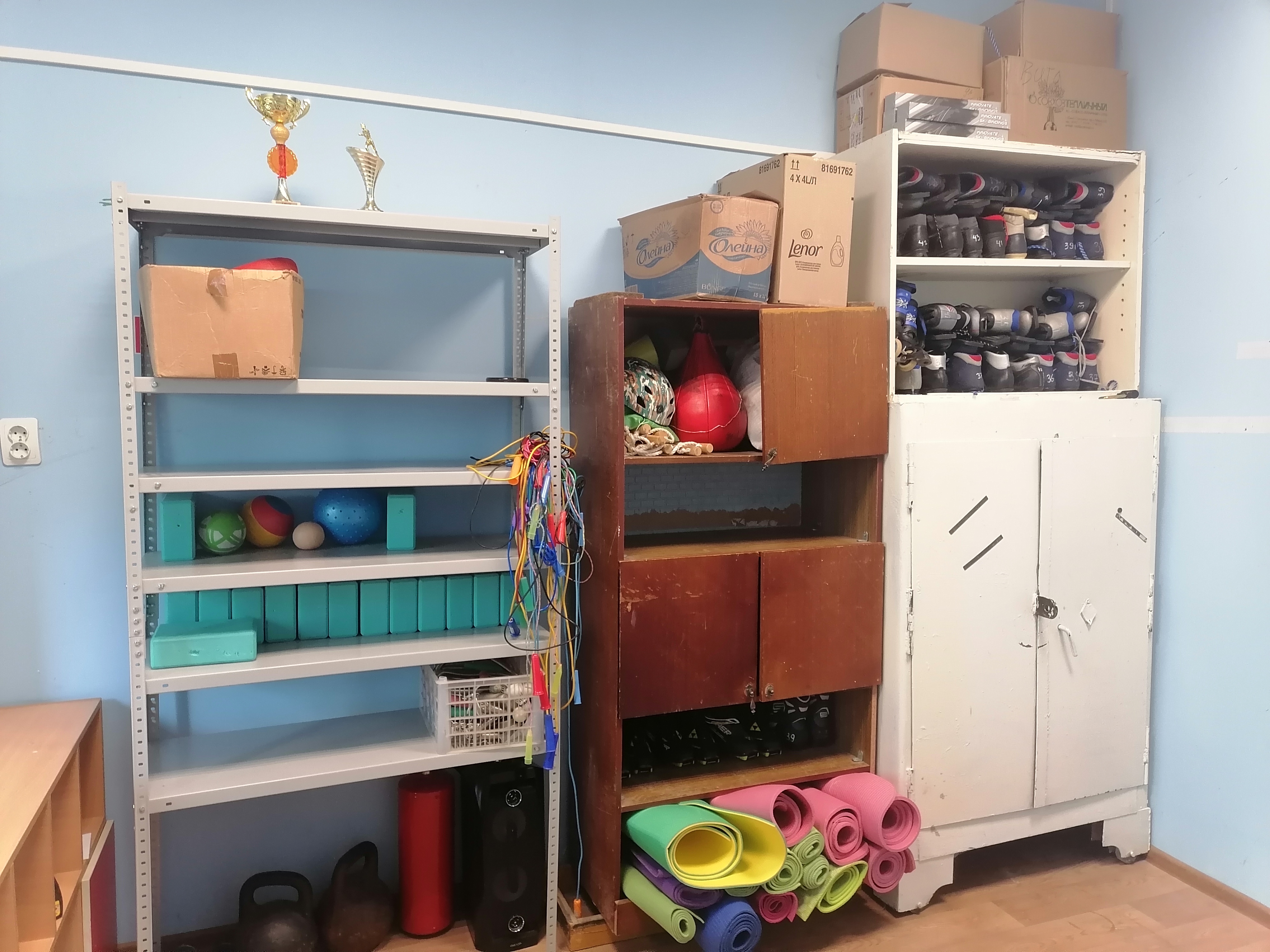 ПРИЛОЖЕНИЯ - ЭФФЕКТ ОТ ВНЕДРЕНИЯ 3 / 3
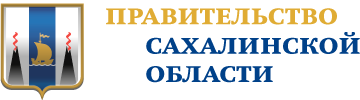 Наименование мероприятия:
Создание места выдачи инвентаря

Эффект от мероприятия:
Отсутствие очереди при выдаче инвентаря
СТАЛО:
БЫЛО:
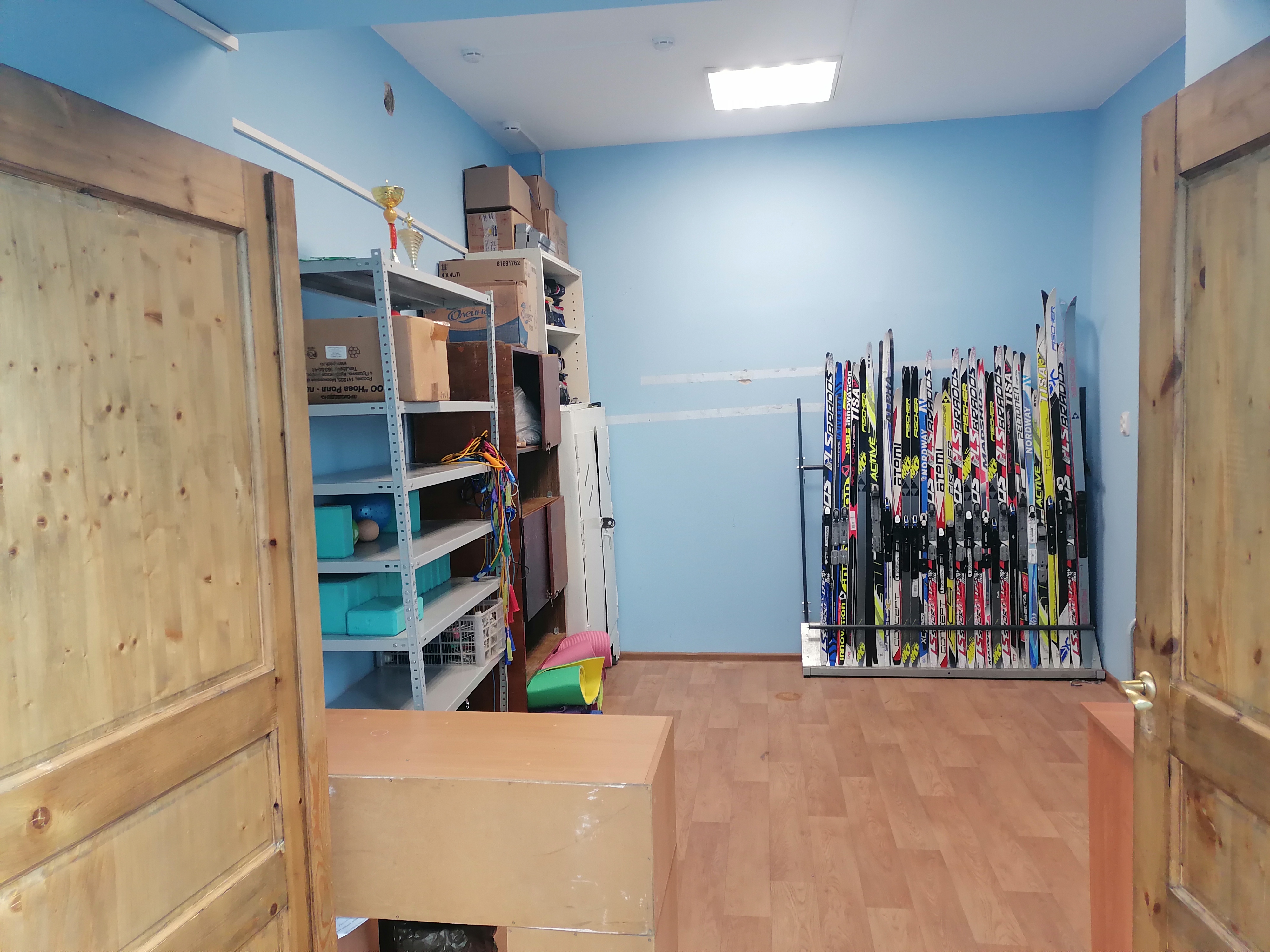 НЕТ
Спасибо за внимание.